Пищеварительная система человека
Пищеварительная система обеспечивает усвоение организмом необходимых ему в качестве источника энергии, а также для обновления клеток и роста питательных веществ
Ротовая полость
Глотка
Пищевод
Желудок
Печень
Поджелудочная железа
Двенадцатиперстная кишка
Тонкая кишка
Слепая кишка
Толстая кишка
Прямая кишка
Схема переваривания пищи
Схема переваривания пищи
Ротовая полость
Тонкая кишка
Прямая кишка
Толстая кишка
Глотка
Желудок
Пищевод
<- На главную
Ротовая полость
начальный отдел пищеварительного тракта; спереди открывается ротовой щелью, сзади сообщается с глоткой
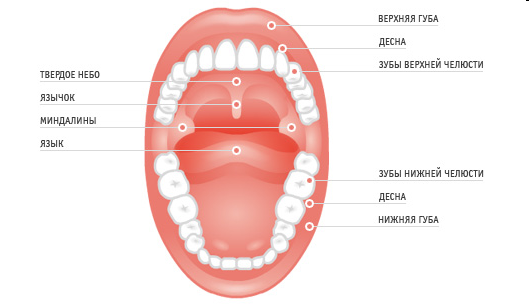 Посмотреть в схеме пищеварения ->
<- На главную
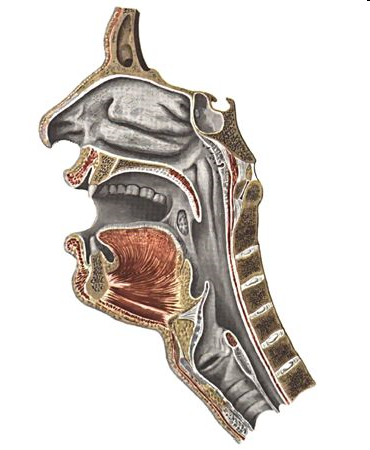 Глотка
верхняя часть пищеварительного канала, представляющая собой трубку длиной 25см, одним концом открывающаяся в ротовую полость а другим концом — в пищевод. Глотка участвует в рефлекторном проглатывании пищи.
<- На главную
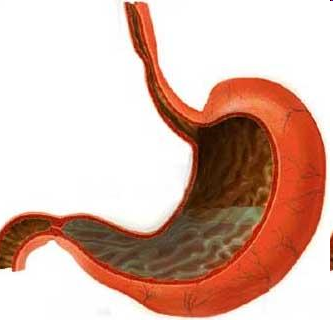 Пищевод
часть пищеварительного канала человека. Представляет собой сплющенную в переднезаднем направлении полую мышечную трубку.
Посмотреть в схеме пищеварения ->
<- На главную
Желудок
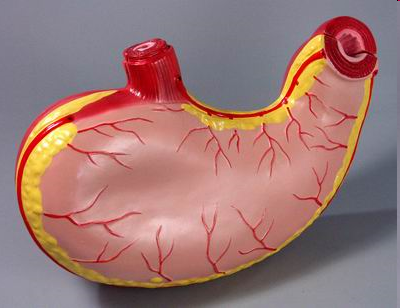 мешкообразное расширение пищеварительного канала, в котором скапливается и переваривается проглоченная пища
Посмотреть в схеме пищеварения ->
<- На главную
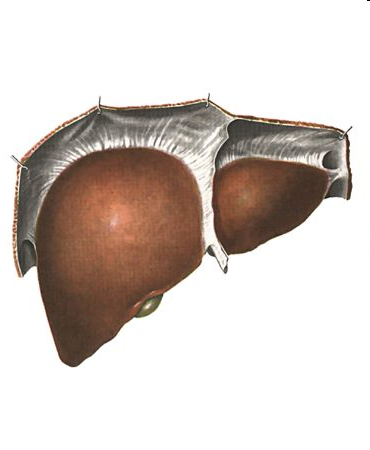 Печень
самая крупная пищеварительная железа массой до 1,5кг. Находится в брюшной полости и выполняет ряд важнейших физиологических функций- вырабатывает желчь. Самая главная роль печени- барьерная, обезвреживает вредные и ядовитые вещества.
<- На главную
Поджелудочная железа
Железа гроздевидной
формы, 10-12 см длиной. Состоит из головки, тела и хвоста. Принимает важное участие в регуляции углеводного, жирового и белкового обмена.
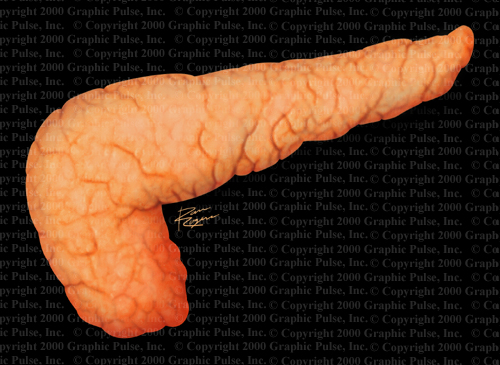 <- На главную
Двенадцатиперстная кишка
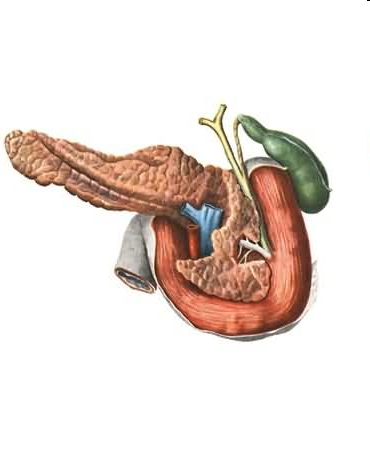 начальный отдел тонкой кишки человека. Характерное название связано с тем, что её длина составляет примерно двенадцать поперечников пальца руки.
<- На главную
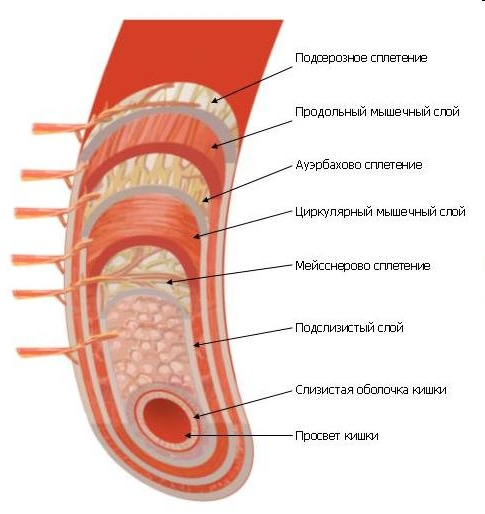 Тонкая кишка
самая длинная часть пищеварительной системы- длиной 5-6 м.Происходит процесс дальнейшего пищеварения  пищи и всасывания через ворсинки в кровь аминокислот и глюкозы.
Посмотреть в схеме пищеварения ->
<- На главную
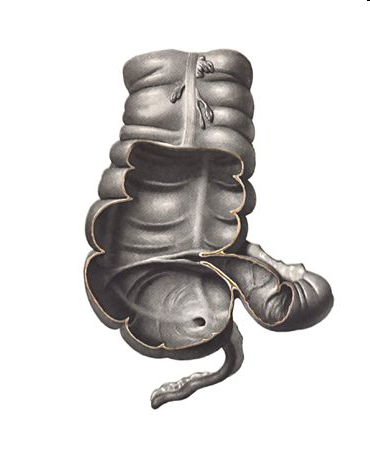 Слепая кишка
представляет собой мешок длиной 3-8 см, расположенный ниже места перехода тонкой кишки в толстую
<- На главную
Толстая кишка
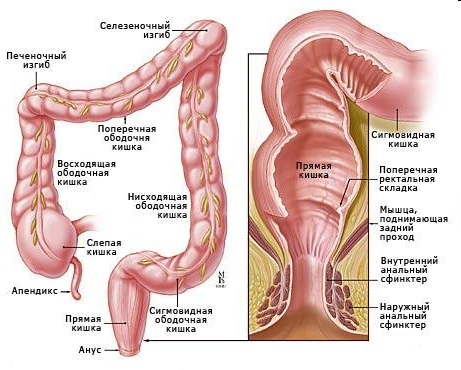 имеет длину до 1,5м, вырабатывает только слизь. Здесь обитают симбиотические бактерии, расщепляющие клетчатку. Происходит формирование из пищевой кашицы (химуса) оформленного кала
Посмотреть в схеме пищеварения ->
<- На главную
Прямая кишка
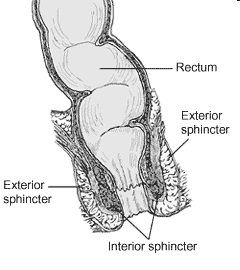 оконечная часть пищеварительного тракта, заканчивается заднепроходным отверстием, который замыкает анальный сфинктер
Посмотреть в схеме пищеварения ->
<- На главную